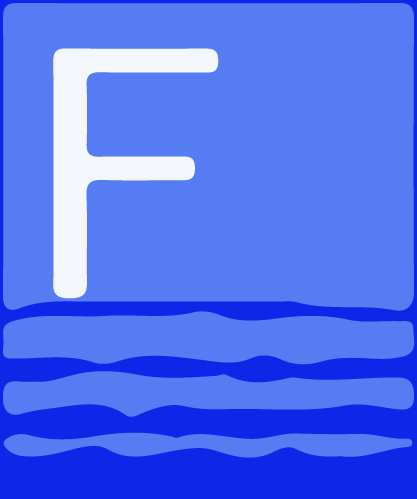 Søknad om utslippstillatelser
Møte mellom Fagrådet og Statsforvalter 20.10
Tekst basert på godkjent referat
Overordna
EU-direktiv- mål om god tilstand
Utslippssøknad
Kommunene og andre selskaper rundt indre Oslofjord, sender selv inn søknad om ny utslippstillatelse til Statsforvalteren
Kommunene sørger selv for at pe- tellingen skjer
Fagrådet ønsker at samtlige avløpsrenseanlegg og kommuner bruker samme resipientundersøkelse som grunnlag, siden indre Oslofjord anses som felles resipient 
Fagrådet utarbeider felles maler for de andre delene av søknaden
Hver enkelt kommune kan bruke malene og konsulenter, men må sikre at de selv sitter med eierskap til tillatelsen. Søker kan søke om hvilke vilkår de ønsker – rensekrav og/eller utslippskrav i mg/l
Viktig at søker har god dokumentasjon og gode resipientvurderinger. Det er viktig at kommunene vurderer hvilken informasjon som foreligger i dag, og om det er godt nok til å kunne sende inn søknad nå.
Utslippssøknad fortsettelse
Renseanleggene
Resipientvurdering